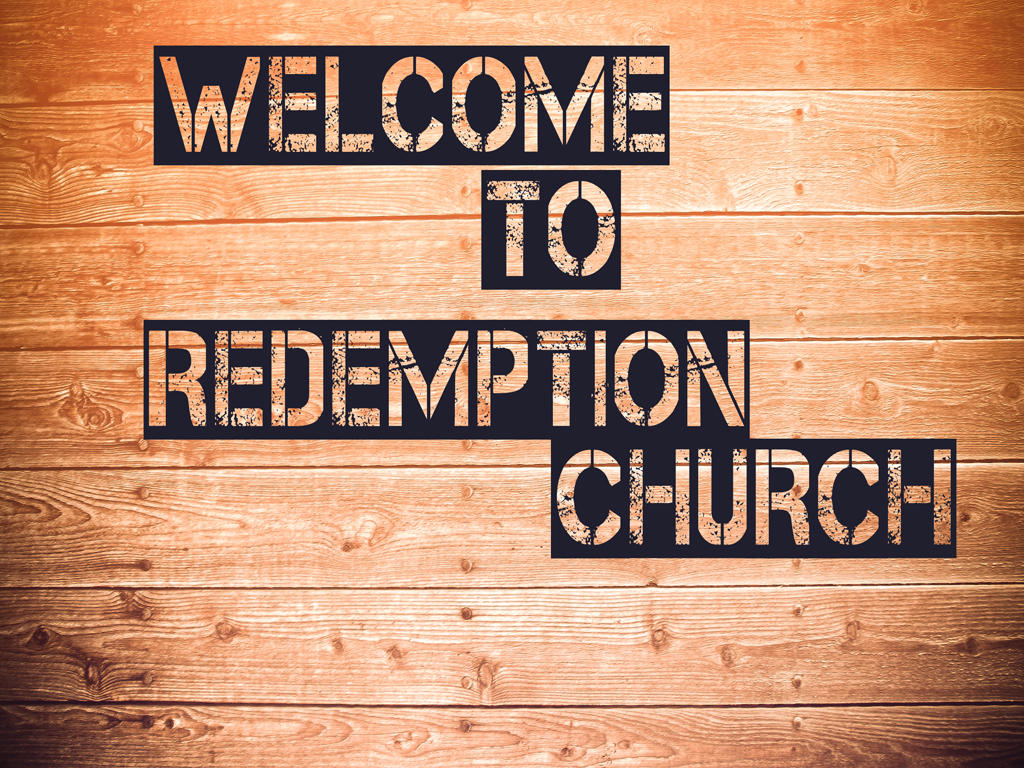 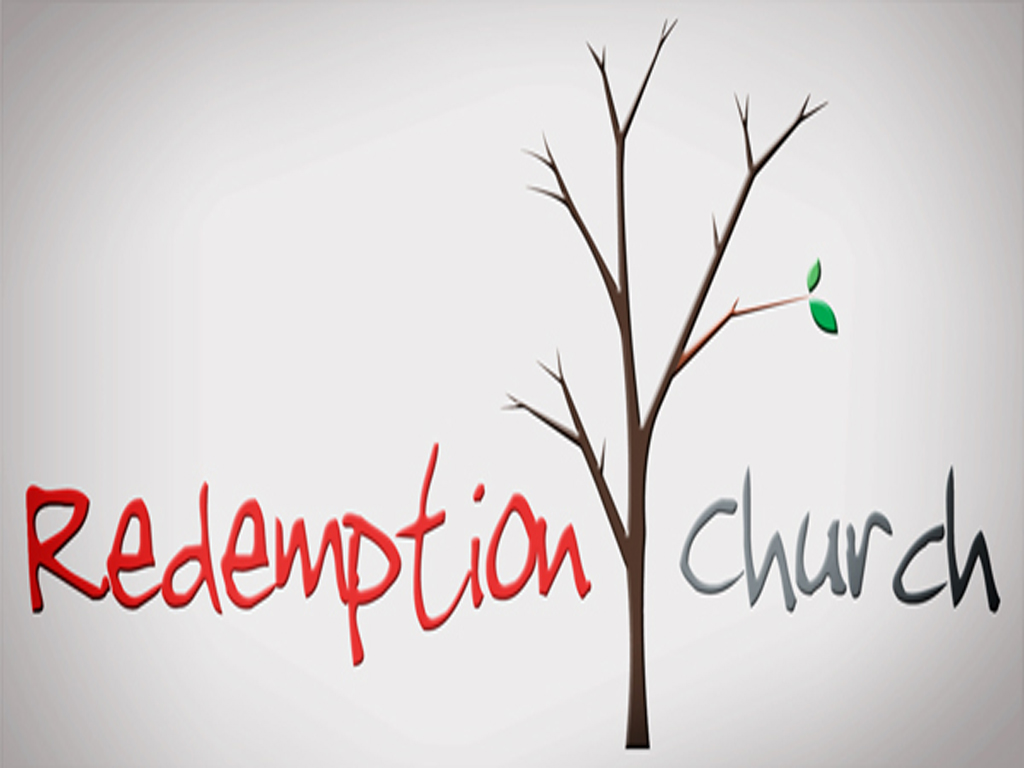 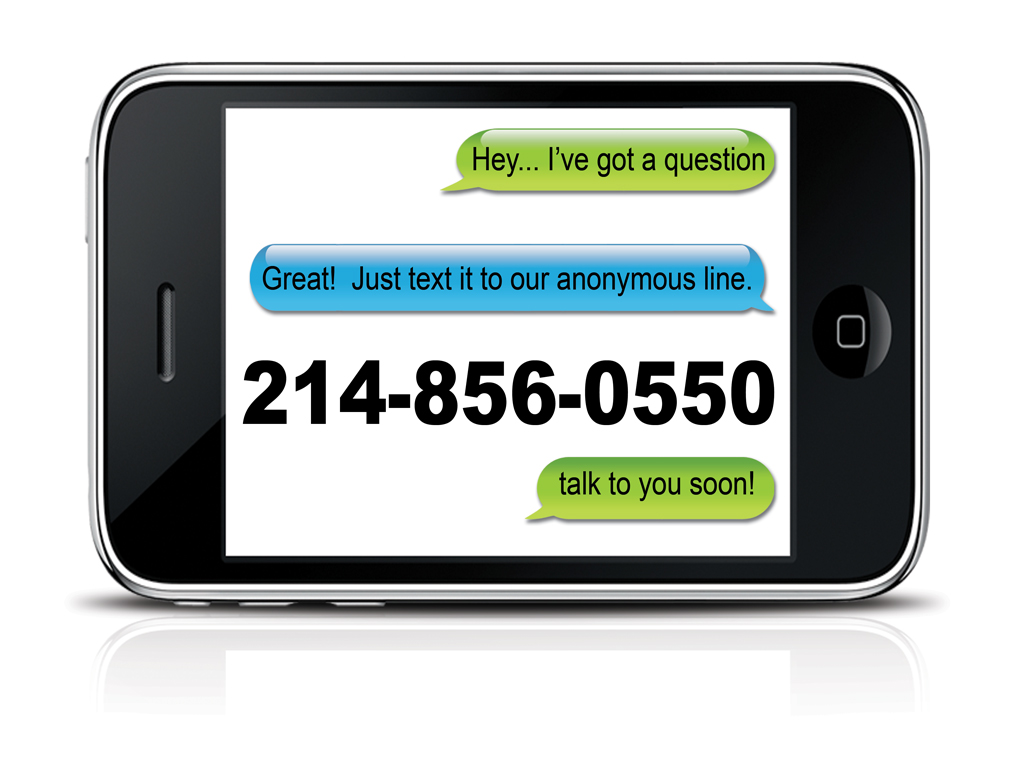 Congrats
To Rob Cortez
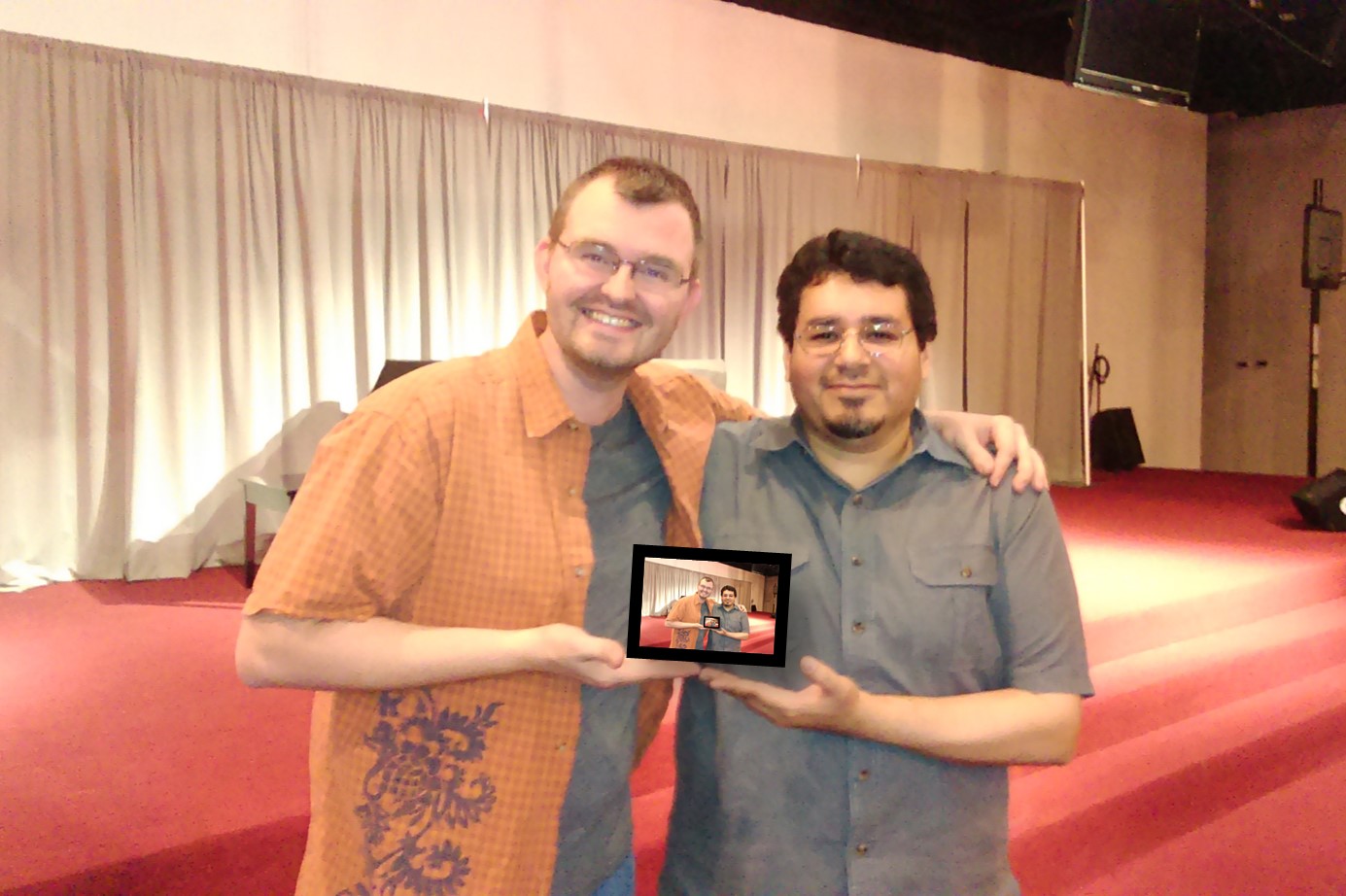 4th Quarter 
Worker Award Winner!
We love our volunteers
Learn about Redemption Church
Learn about the Mission & Vision
Connect with your Calling
Sign up is easy
TEXT -  REDCLASS TO  254-717-6844
REDEMPTION-CHURCH.COM/SERMONS
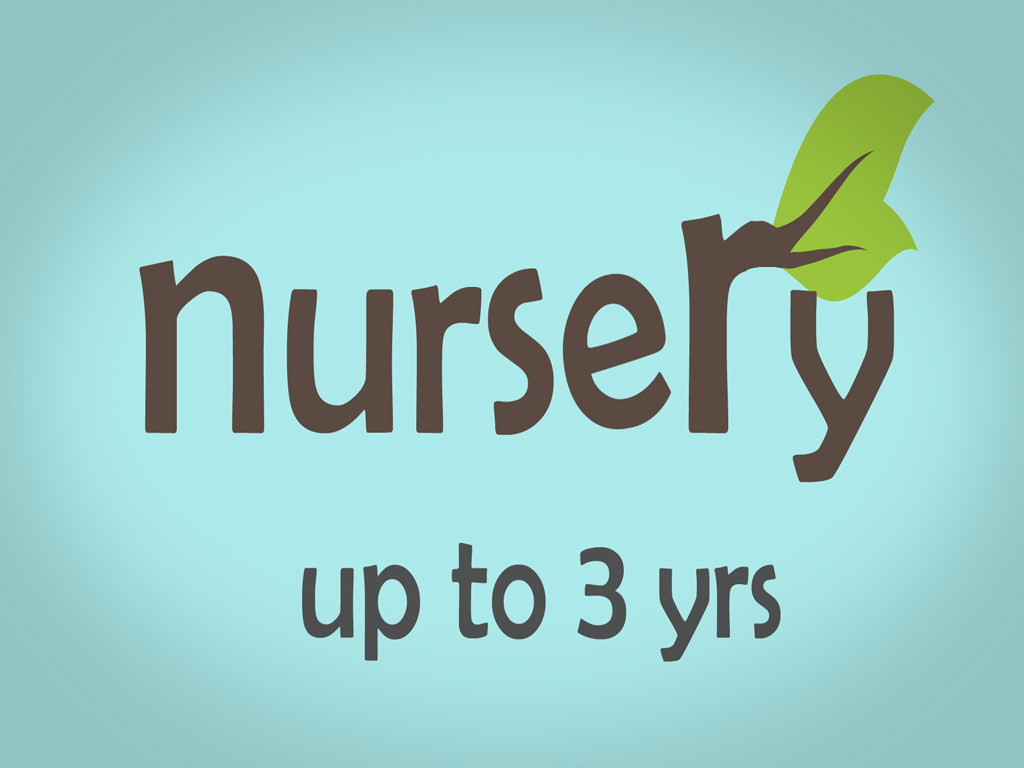 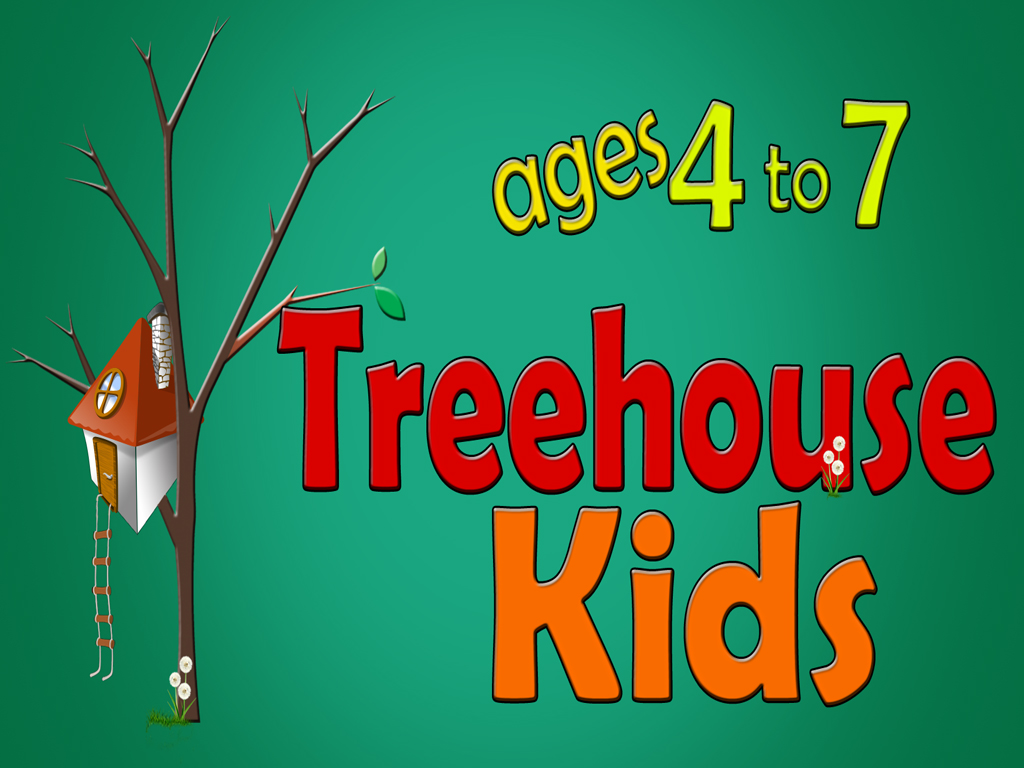 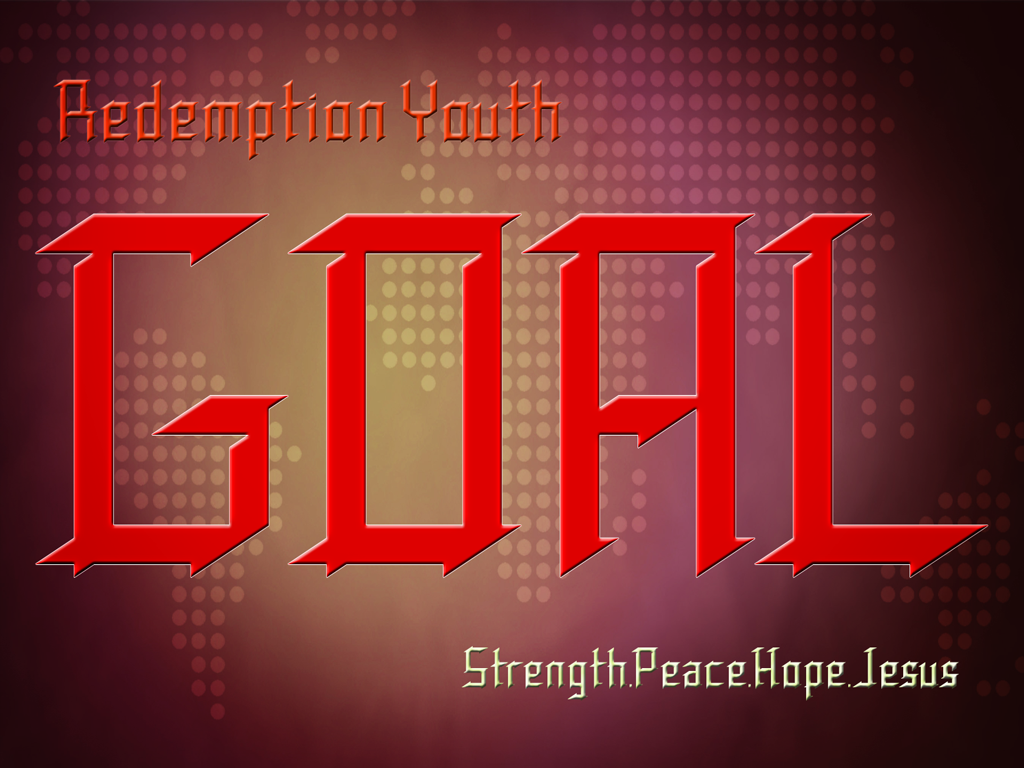 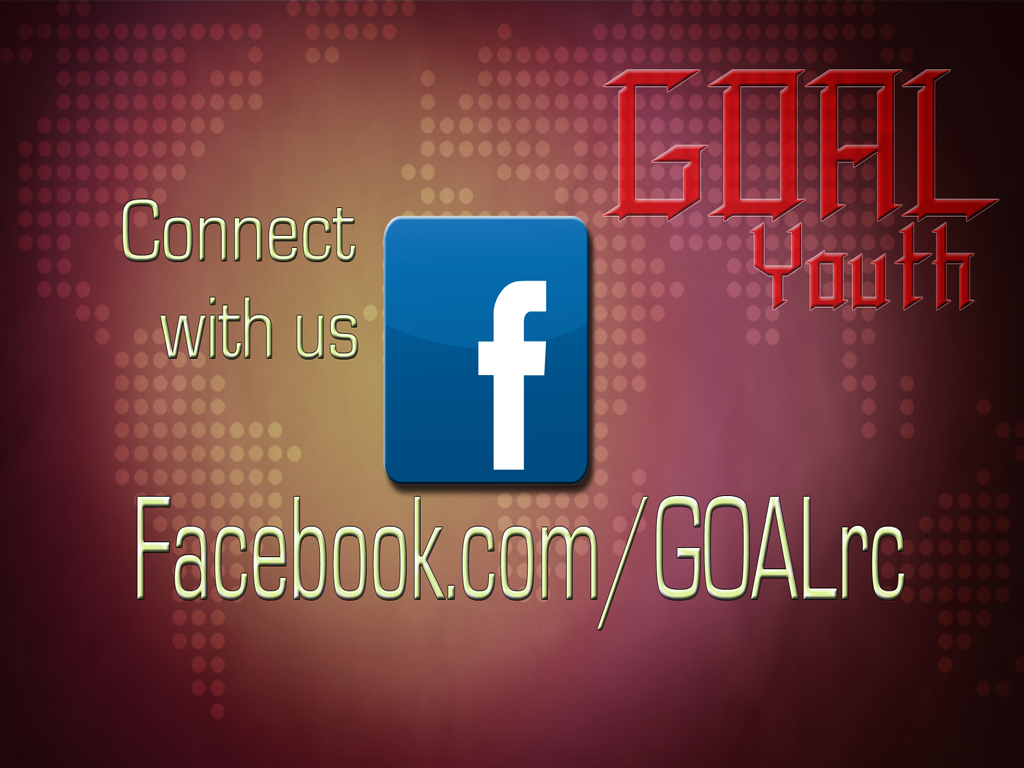 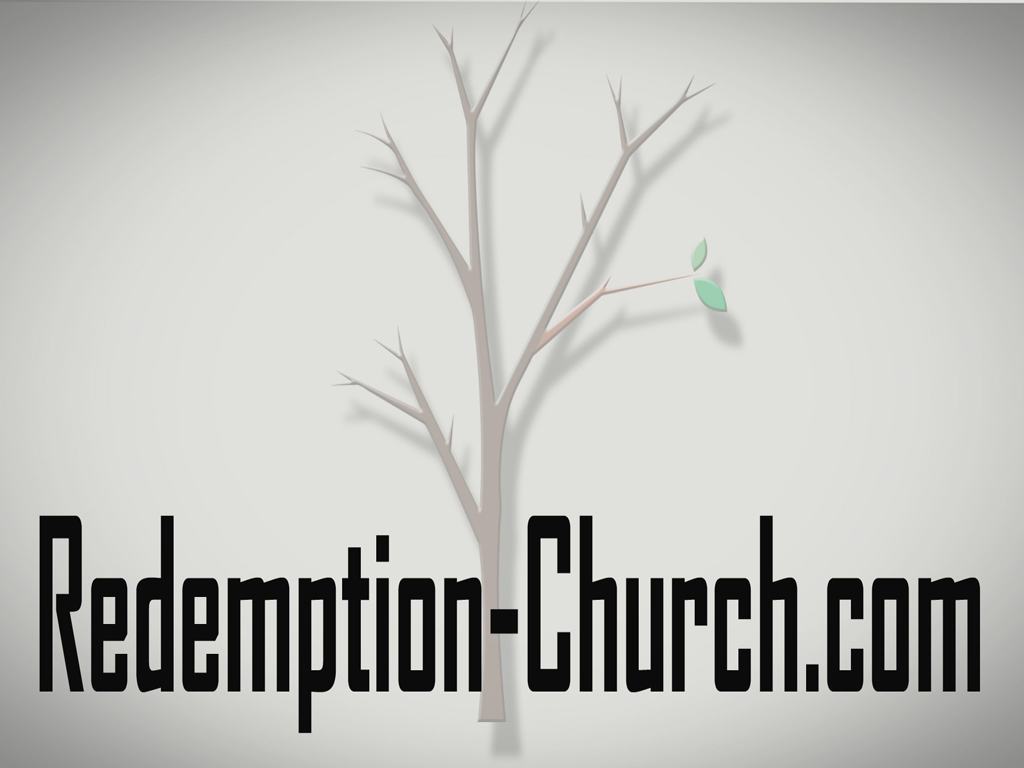 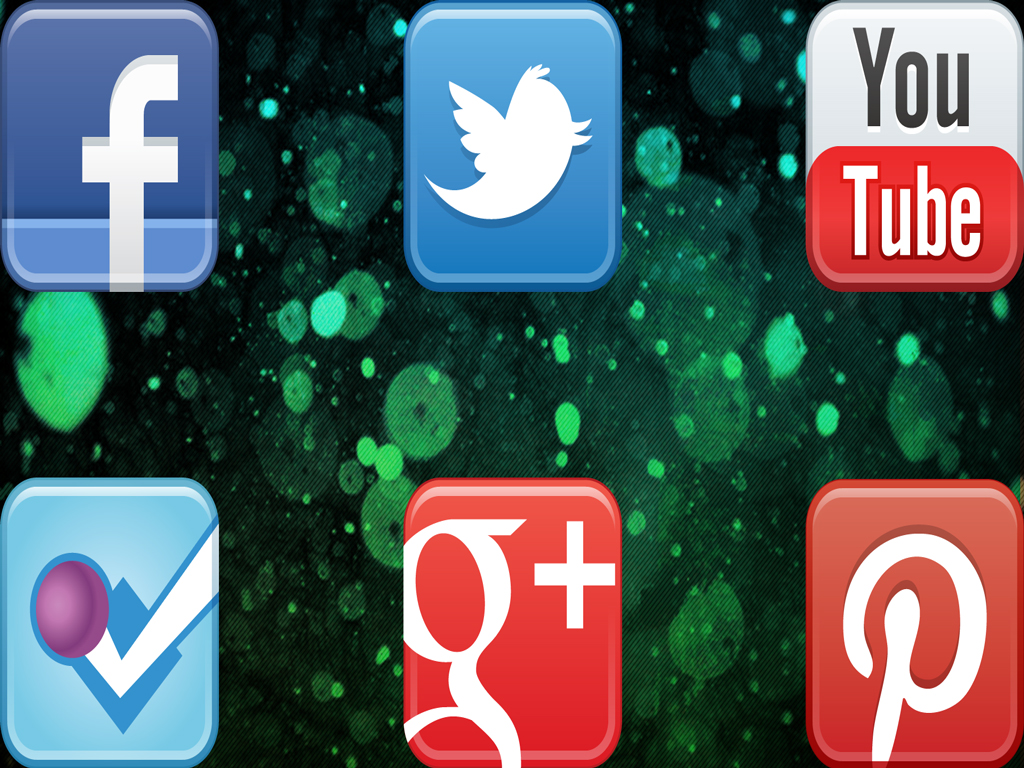 Let’s CONNECT
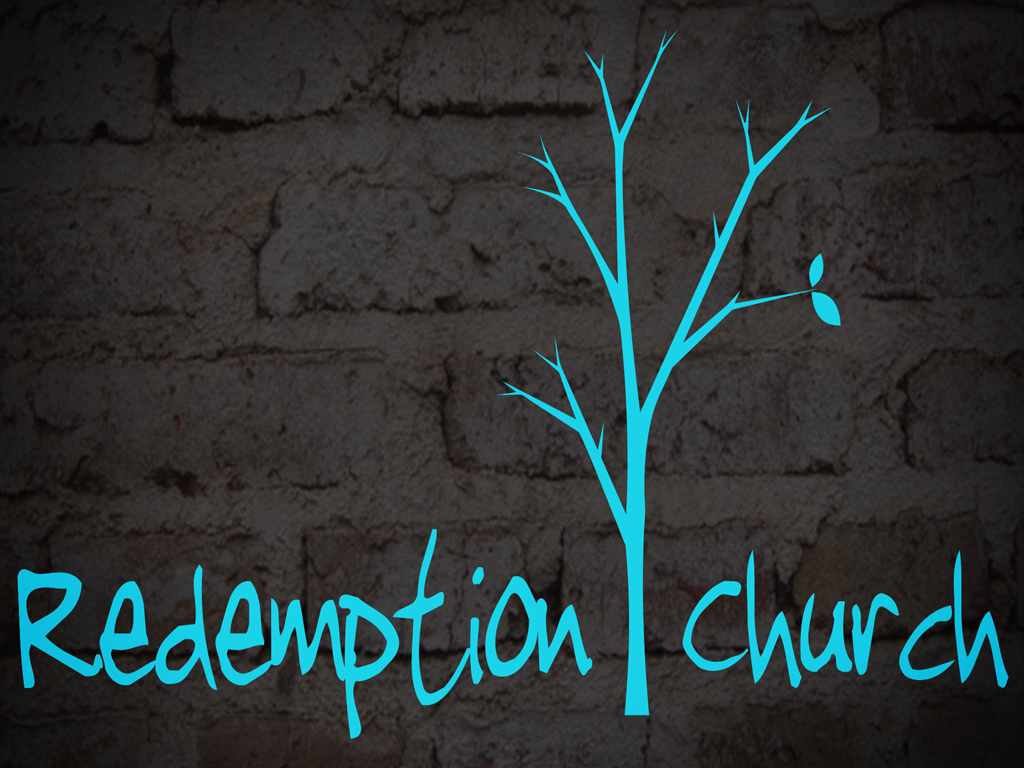